Predikce vývoje tržeb pomocí neuronových sítí jako nástroj k optimalizaci pracovního kapitálu
Umělé neuronové sítě
„Za umělou neuronovou síť se obecně považuje taková struktura pro distribuované paralelní zpracování dat, která se skládá z jistého, obvykle velmi vysokého, počtu vzájemně propojených výkonných prvků. Každý z nich může současně přijímat libovolný konečný počet různých vstupních dat. Na další výkonné prvky může předávat libovolný konečný počet shodných informací o stavu jediného, avšak velmi rozvětveného výstupu. Každý výkonný prvek transformuje vstupní data na výstupní podle jisté přenosové funkce. Přitom se též může uplatnit obsah jeho lokální paměti.“ (Šnorek, 2002)
Neuronová síť
Neuronová síť se skládá ze spojení několika nervových neuronů, kdy neuron je procesorová jednotka, která hraje důležitou úlohu pro fungující umělé neuronové sítě. 
Výstup neuronu:


Kde p je vstupní vektor, w je řádkový vektor váhy, b je množství zkreslení, ⨍ funkce aktivace a a je výstupní neuron.
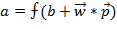 Nervový neuron
Proč použít umělé neuronové sítě k predikci
Umělé neuronové sítě jsou systémy pro zpracování informací, který se používá k napodobení lidské úvahy. Tyto úvahy jsou postaveny na funkci a činnosti lidského mozku, kdy používají historické údaje k učení.
Vlastnosti umělých neuronových sítí
Učí se vztahy mezi vstupy a výstupy.
Jsou natolik odolné, v tom, že se dokáží vyrovnat s datovými šumy.
Mají dobrou schopnost zobecňovat. Pokud se dosud nesetkaly s přesným příkladem, dokáží dobře odhadovat.
Jsou schopni se učit vysoce nelineární vztahy.
Nevytvářejí žádné předpoklady k dalšímu přerozdělování trénujících dat.
Základní neuronové sítě
McCulloch, Pitts (1943) - Perceptron, formální neuron.
Hebb (1948) - Hebbovské učení.
Rosenblatt (1958)- Rosenblattův perceptron.
Widrow, Hoff (1960) - ADALINE (Adaptive Linear Neuron).
Widrow (1962) - MADALINE (Multiple Adaptive Linear Element).
Ivachněnko (1968) - GMDH (Group Method of Data Handling).
Minsky, Papert (1969) - kniha: Perceptrony.
Fukushima (1978) - Neocognitron.
Grossberg (1980) - ART (Adaptive Resonance Theory).
Hopfield (1982) - Hopfieldova síť, energetická funkce.
Kohonen (1982) - SOM (samoorganizující se mapy).
Kirkpatrick (1983) - Simulované žíhání.
Ackley, Hinton, Sejnovski (1985) - Boltzmannův stroj.
Parker, Le Cun (1985) - Backpropagation - zpětné šíření.
Bromhead, Lowe (1988) - RBF (Radial Basis Function).
Modelace v softwaru STATISTIKA
Data budou zpracována pomocí Inteligent Problem Solver. 
Vyberete označení pro Regression (Problem Type) pomocí Inteligent Problem Solver a opět potvrdíte výběr.
Výstupy budou 2-3, vstup 1.
Typy sítí k testování: Linear, PNN or GRNN, RBF, TLP a FLP.
Následně bude generováno náhodných 1 000 umělých neuronových struktur, z nichž uchováme 10 nejlepších výsledků.
Modelace v softwaru STATISTIKA
V případě radiální základních neuronových sítě použijeme 0 - 9 skrytých neuronů. Druhá vrstva třívrstvé perceptronové sítě bude obsahovat 1 - 100 skrytých neuronů. Druhá a třetí vrstva čtyřvrstvé perceptronové sítě budou obsahovat vždy 1 - 100 skrytých neuronů. 
Perceptronové sítě budou klasifikovat jednotlivé podniky na základě entropie. Regresní kódové výstupy budou lineární a logistické.
Výsledky neuronových sítí - tržby
Diagram umělé neuronové sítě Linear 1:1-2:2
Diagram umělé neuronové sítě MLP 1:1-7-2:2
Diagram umělé neuronové sítě MLP 1:1-23-2:2
Diagram umělé neuronové sítě MLP 1:1-100-2:2
Diagram umělé neuronové sítě Linear 1:1-1-2:2
Diagram umělé neuronové sítě RBF 1:1-2-2:2
Diagram umělé neuronové sítě RBF 1:1-2-2:2
Diagram umělé neuronové sítě GRNN 1:1-10-3-2:2
Diagram umělé neuronové sítě GRNN 1:1-10-3-2:2
Diagram umělé neuronové sítě GRNN 1:1-10-3-2:2
Výsledný graf - tržby za zboží
Výsledný graf - tržby za výrobky
Výsledky neuronových sítí - náklady
Diagram umělé neuronové sítě Linear 1:1-5:5
Diagram umělé neuronové sítě MLP 1:1-10-5:5
Diagram umělé neuronové sítě MLP 1:1-10-9-5:5
Diagram umělé neuronové sítě MLP 1:1-10-10-5:5
Diagram umělé neuronové sítě RBF 1:1-2-5:5
Diagram umělé neuronové sítě RBF 1:1-3-5:5
Diagram umělé neuronové sítě RBF 1:1-4-5:5
Diagram umělé neuronové sítě GRNN 1:1-10-6-5:5
Diagram umělé neuronové sítě GRNN 1:1-10-6-5:5
Diagram umělé neuronové sítě GRNN 1:1-10-6-5:5
Výsledný graf - náklady na materiál
Výsledný graf – ostatní náklady
Výsledný graf - náklady na prod. zboží
Výsledný graf – spotřební náklady
Výsledný graf - náklady na služby
Výsledky neuronové sítě - VH
Diagram umělé neuronové sítě Linear 1:1-1:1
Diagram umělé neuronové sítě MLP 1:1-1-2-1:1
Diagram umělé neuronové sítě MLP 1:1-8-1:1
Diagram umělé neuronové sítě MLP 1:1-8-8-1:1
Diagram umělé neuronové sítě RBF 1:1-2-1:1
Diagram umělé neuronové sítě RBF 1:1-2-1:1
Diagram umělé neuronové sítě RBF 1:1-1-1:1
Diagram umělé neuronové sítě GRNN 1:1-10-2-1:1
Diagram umělé neuronové sítě GRNN 1:1-10-2-1:1
Diagram umělé neuronové sítě GRNN 1:1-10-2-1:1
Výsledný graf - VH
Literatura
Abdipour, S., Nasseri, A., Akbarpour, M., Parsian, H., & Zamani, S. (2013). Integrating neural network and colonial competitive algorithm: A new approach for predicting bankruptcy in tehran security exchange. Asian Economic and Financial Review, 3(11), 1528. Retrieved from http://search.proquest.com/docview/1417580195?accountid=133446

Lipmann, R.P. (1987) An Introduction to Computing with Neural Nets, IEEE ASSP Magazine, April, pp.4-22.

ŠNOREK, Miroslav. Neuronové sítě a neuropočítače. Vyd. 1. Praha: Vydavatelství ČVUT, 2002, 156 s. ISBN 80-01-02549-7.